1, 2 oder 3
Partizipations-Quiz
Aus welcher Sprache stammt das Wort "Partizipation"?
1,2 oder 3
1
3
2
Aus welcher Sprache stammt das Wort "Partizipation"?
1,2 oder 3
1
3
2
Griechisch
Aus welcher Sprache stammt das Wort "Partizipation"?
1,2 oder 3
1
3
2
Griechisch
Lateinisch
Aus welcher Sprache stammt das Wort "Partizipation"?
1,2 oder 3
1
3
2
Griechisch
Persisch
Lateinisch
Aus welcher Sprache stammt das Wort "Partizipation"?
1
4
5
2
3
1,2 oder 3
1
3
2
Griechisch
Persisch
Lateinisch
Was bedeutet das Wort Partizipation NICHT?
1,2 oder 3
1
3
2
Was bedeutet das Wort Partizipation NICHT?
1,2 oder 3
1
3
2
Teilhabe
Was bedeutet das Wort Partizipation NICHT?
1,2 oder 3
1
3
2
Teilhabe
Mit-bestimmung
Was bedeutet das Wort Partizipation NICHT?
1,2 oder 3
1
3
2
Teilhabe
Alleine entscheiden
Mit-bestimmung
Was bedeutet das Wort Partizipation NICHT?
1
4
5
2
3
1,2 oder 3
1
3
2
Teilhabe
Alleine entscheiden
Mit-bestimmung
In den Kinderrechten steht, dass alle Kinder
1,2 oder 3
1
3
2
In den Kinderrechten steht, dass alle Kinder
1,2 oder 3
1
3
2
Ihre Meinung sagen dürfen
In den Kinderrechten steht, dass alle Kinder
1,2 oder 3
1
3
2
Ihre Meinung sagen dürfen
Immer Recht haben
In den Kinderrechten steht, dass alle Kinder
1,2 oder 3
1
3
2
Ihre Meinung sagen dürfen
Alles bestimmen dürfen
Immer Recht haben
In den Kinderrechten steht, dass alle Kinder
1
4
5
2
3
1,2 oder 3
1
3
2
Ihre Meinung sagen dürfen
Alles bestimmen dürfen
Immer Recht haben
Was ist KEINE Art von Partizipation?
1,2 oder 3
1
3
2
Was ist KEINE Art von Partizipation?
1,2 oder 3
1
3
2
Aktivismus
Was ist KEINE Art von Partizipation?
1,2 oder 3
1
3
2
Aktivismus
Tagebuch schreiben
Was ist KEINE Art von Partizipation?
1,2 oder 3
1
3
2
Aktivismus
Über etwas Abstimmen
Tagebuch schreiben
Was ist KEINE Art von Partizipation?
1
4
5
2
3
1,2 oder 3
1
3
2
Aktivismus
Über etwas Abstimmen
Tagebuch schreiben
Du findest, dass auf dem Spielplatz in der Nähe von eurer Schule etwas fehlt. Was könntest du tun, damit sich das ändert?
1,2 oder 3
1
3
2
Du findest, dass auf dem Spielplatz in der Nähe von eurer Schule etwas fehlt. Was könntest du tun, damit sich das ändert?
1,2 oder 3
1
3
2
Nichts. Das ist halt so
Du findest, dass auf dem Spielplatz in der Nähe von eurer Schule etwas fehlt. Was könntest du tun, damit sich das ändert?
1,2 oder 3
1
3
2
Nichts. Das ist halt so
Einer_m Politiker_in schreiben
Du findest, dass auf dem Spielplatz in der Nähe von eurer Schule etwas fehlt. Was könntest du tun, damit sich das ändert?
1,2 oder 3
1
3
2
Nichts. Das ist halt so
Mit Freund_innen darüber jammern
Einer_m Politiker_in schreiben
Du findest, dass auf dem Spielplatz in der Nähe von eurer Schule etwas fehlt. Was könntest du tun, damit sich das ändert?
1
4
5
2
3
1,2 oder 3
1
3
2
Nichts. Das ist halt so
Mit Freund_innen darüber jammern
Einer_m Politiker_in schreiben
Hier kann ich eine Idee für Wien vorschlagen, die dann vielleicht umgesetzt wird:
1,2 oder 3
1
3
2
Hier kann ich eine Idee für Wien vorschlagen, die dann vielleicht umgesetzt wird:
1,2 oder 3
1
3
2
Bücher-schrank
Hier kann ich eine Idee für Wien vorschlagen, die dann vielleicht umgesetzt wird:
1,2 oder 3
1
3
2
Bücher-schrank
Klassenrat
Hier kann ich eine Idee für Wien vorschlagen, die dann vielleicht umgesetzt wird:
1,2 oder 3
1
3
2
Bücher-schrank
Kinder- und Jugend Million
Klassenrat
Hier kann ich eine Idee für Wien vorschlagen, die dann vielleicht umgesetzt wird:
1
4
5
2
3
1,2 oder 3
1
3
2
Bücher-schrank
Kinder- und Jugend Million
Klassenrat
Wenn ich Wien grüner machen möchte, kann ich:
1,2 oder 3
1
3
2
Wenn ich Wien grüner machen möchte, kann ich:
1,2 oder 3
1
3
2
Eine Baumscheibe bepflanzen
Wenn ich Wien grüner machen möchte, kann ich:
1,2 oder 3
1
3
2
Eine Baumscheibe bepflanzen
Einen Fairteiler nutzen
Wenn ich Wien grüner machen möchte, kann ich:
1,2 oder 3
1
3
2
Eine Baumscheibe bepflanzen
Ein Straßenfest veranstalten
Einen Fairteiler nutzen
Wenn ich Wien grüner machen möchte, kann ich:
1
4
5
2
3
1,2 oder 3
1
3
2
Eine Baumscheibe bepflanzen
Ein Straßenfest veranstalten
Einen Fairteiler nutzen
Wo geht’s NICHT darum, Wien schöner zu gestalten?
1,2 oder 3
1
3
2
Wo geht’s NICHT darum, Wien schöner zu gestalten?
1,2 oder 3
1
3
2
Grätzloase
Wo geht’s NICHT darum, Wien schöner zu gestalten?
1,2 oder 3
1
3
2
Grätzloase
Klassen-sprecher_in wählen
Wo geht’s NICHT darum, Wien schöner zu gestalten?
1,2 oder 3
1
3
2
Grätzloase
Ein erlaubtes Graffiti malen
Klassen-sprecher_in wählen
Wo geht’s NICHT darum, Wien schöner zu gestalten?
1
4
5
2
3
1,2 oder 3
1
3
2
Grätzloase
Ein erlaubtes Graffiti malen
Klassen-sprecher_in wählen
Super gemacht!
Ihr seid richtige Partizipations-Profis
1,2 oder 3
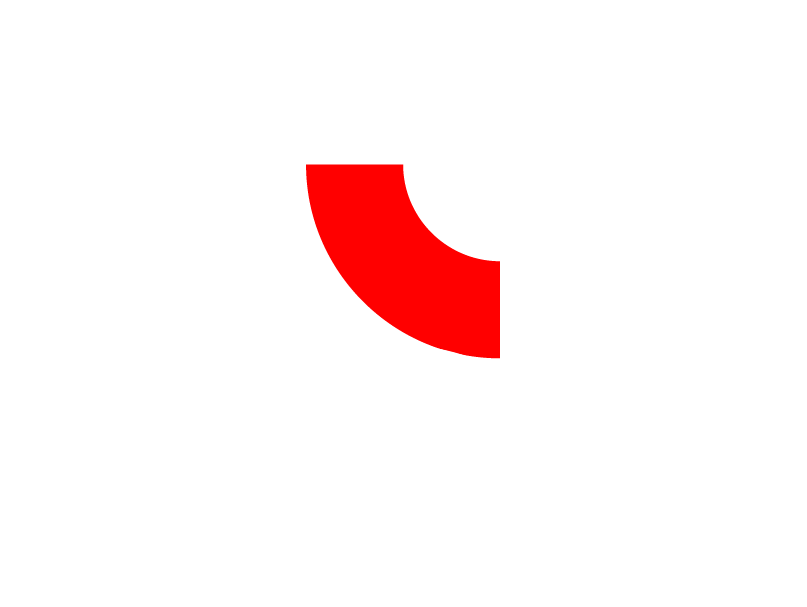 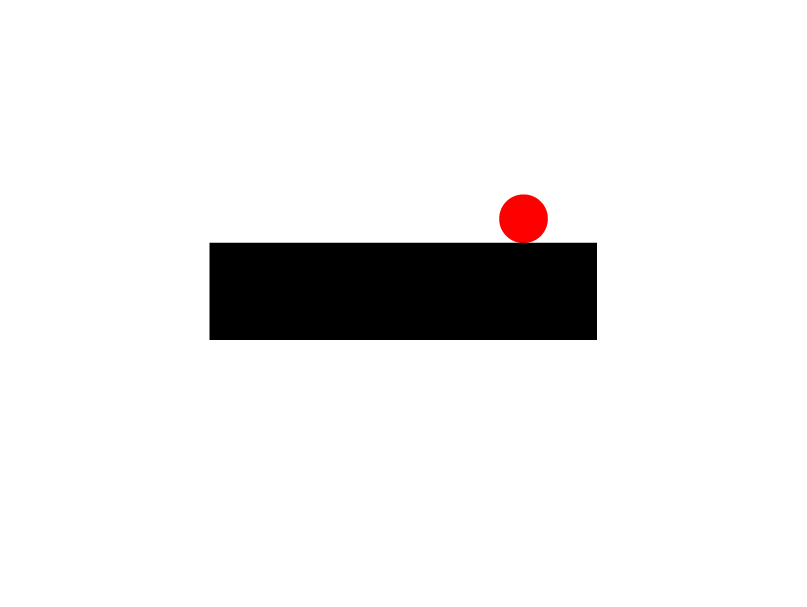 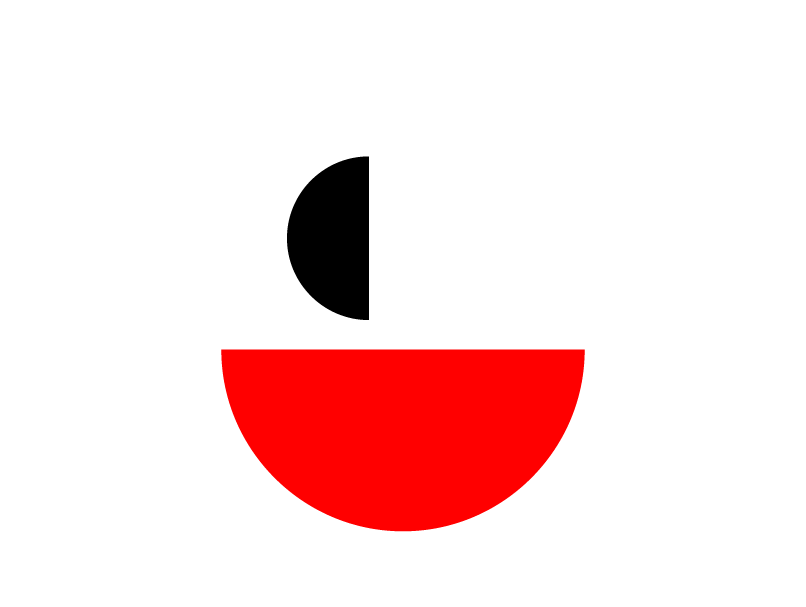 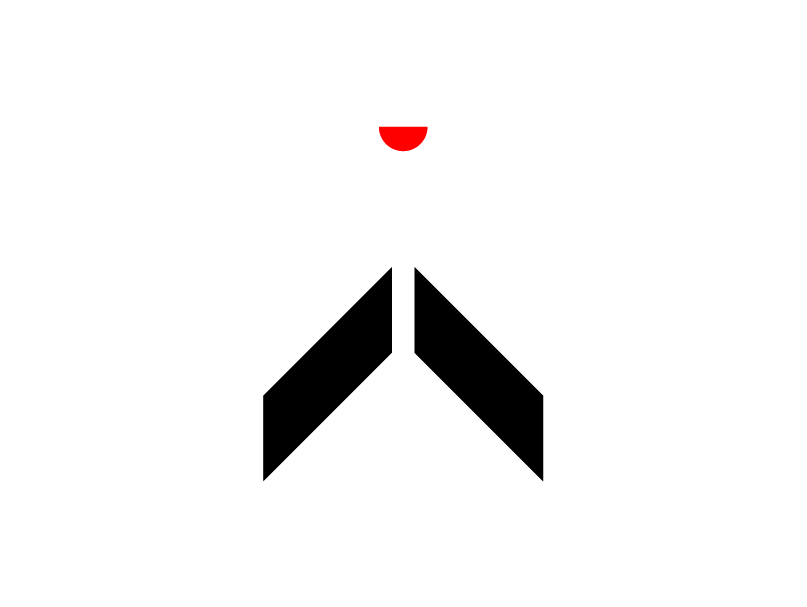 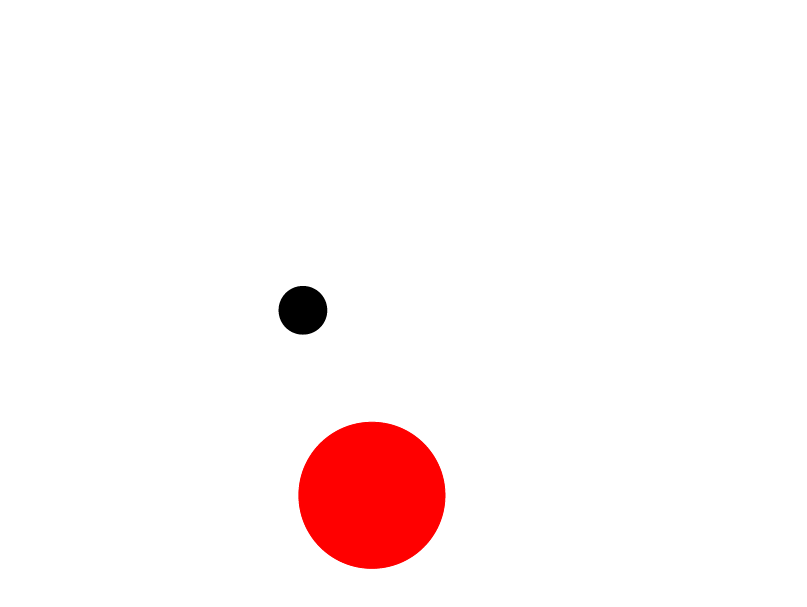 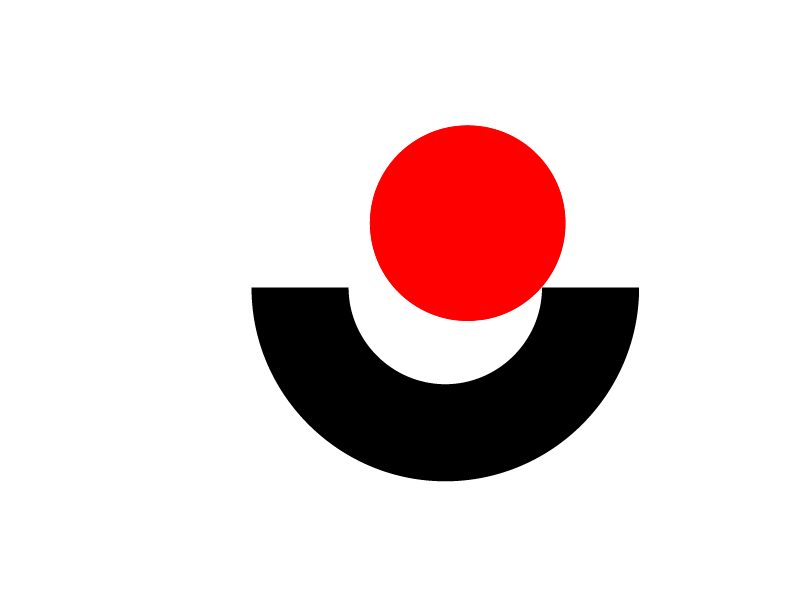 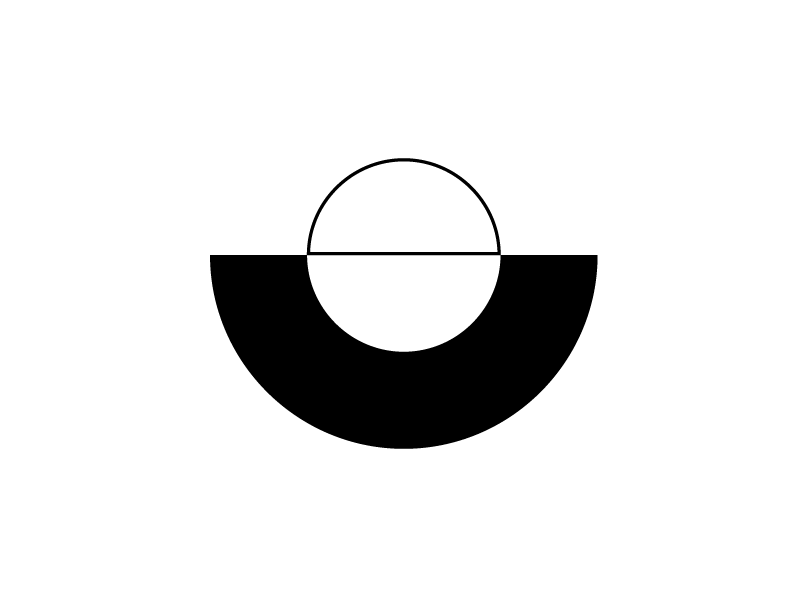 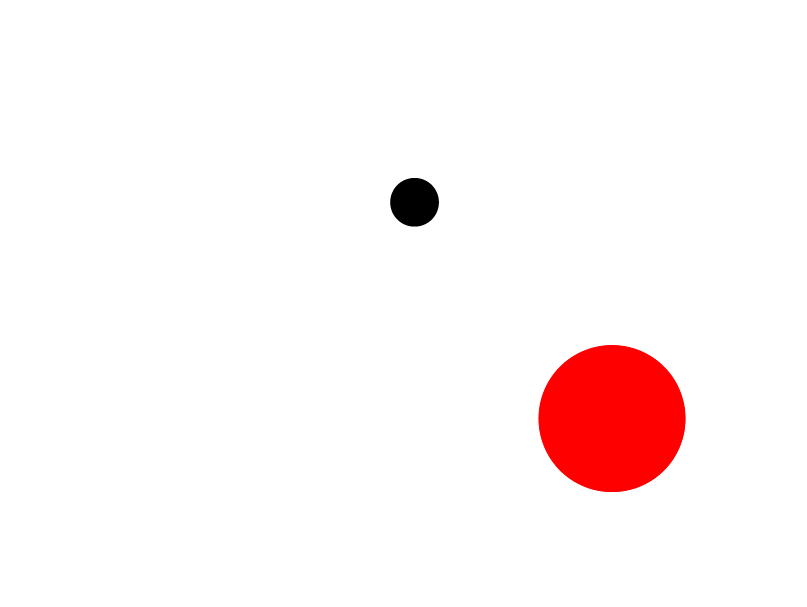